SeniorensitzungTroisdorf Mitte und West12.01.2025Beginn: 13:30UhrStadthalle Troisdorf
Programm

13:30 Uhr Friedl Fox
14:00 Uhr Stadtsoldaten Remagen
14:30 Uhr Troisdorfer Tollitäten
15:00 Uhr Tuppes vum Land
15:30 Uhr Gulasschkapell
16:00 Uhr De Höppebeenche
16:30 Uhr Willi und Ernst
17:00 Uhr TC Fidele Sandhasen
17:00 Uhr Et fussig Julche
18:00 Uhr Finale
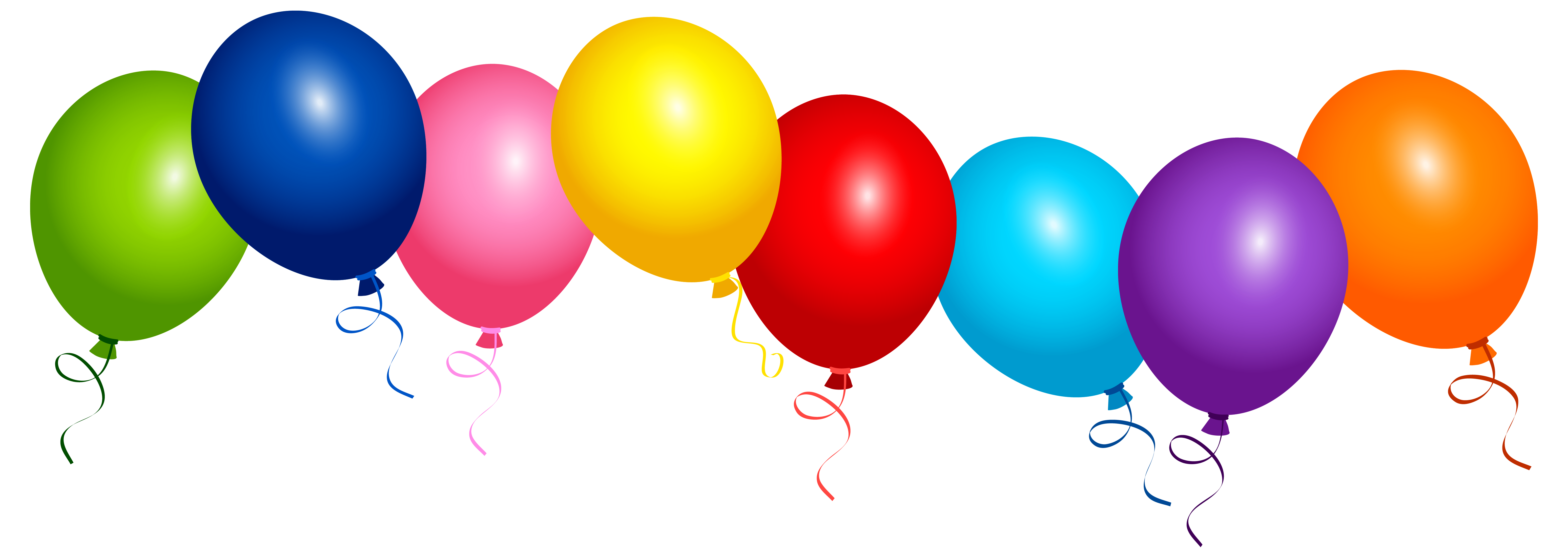 "Dieses Foto" von Unbekannter Autor ist lizenziert gemäß CC BY-NC